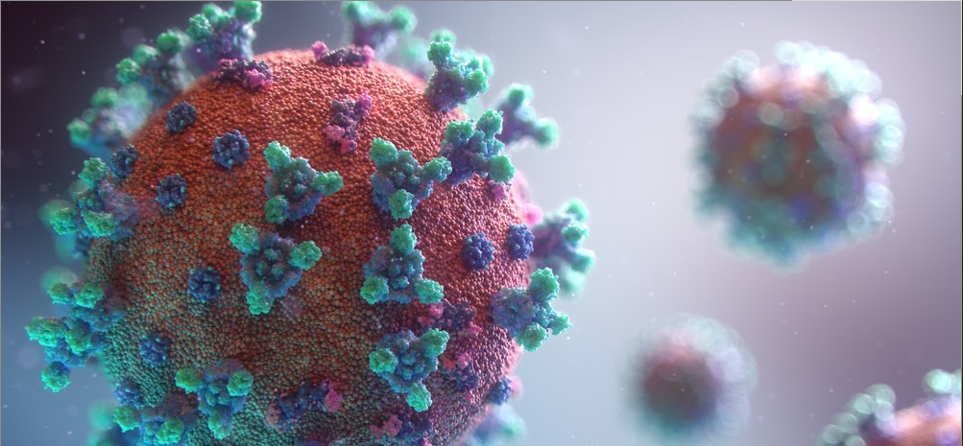 COVID-19 Day 631 Press Update
December 1, 2021

DOH Acting Secretary David R. Scrase, M.D., M.H.S.A.
DOH State Epidemiologist, Christine Ross, M.D., M.P.H.
ALTSD Cabinet Secretary Katrina Hotrum-Lopez
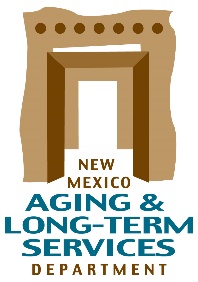 Yesterday’s Epidemiology Report
Full vaccination is still NM’s first priority
NM COVID-19 vaccination rates
Fully vaccinated:
62.0% of ALL New Mexicans (38.0% unvaccinated)
74.4% of New Mexicans 18+ 
55.5% of New Mexicans 12-17
0.3% of New Mexicans 5-11
Partially vaccinated:
72.9% of ALL New Mexicans (27.1% unvaccinated)
85.7% of New Mexicans 18+
64.6% of New Mexicans 12-17
16.2% of New Mexicans 5-11
Received a booster dose:
370,082 New Mexicans 18+
<18 not eligible
90.5%
91.1%
90.8%
92.0%
92.5%
https://vaccinenm.org/public-dashboard.html
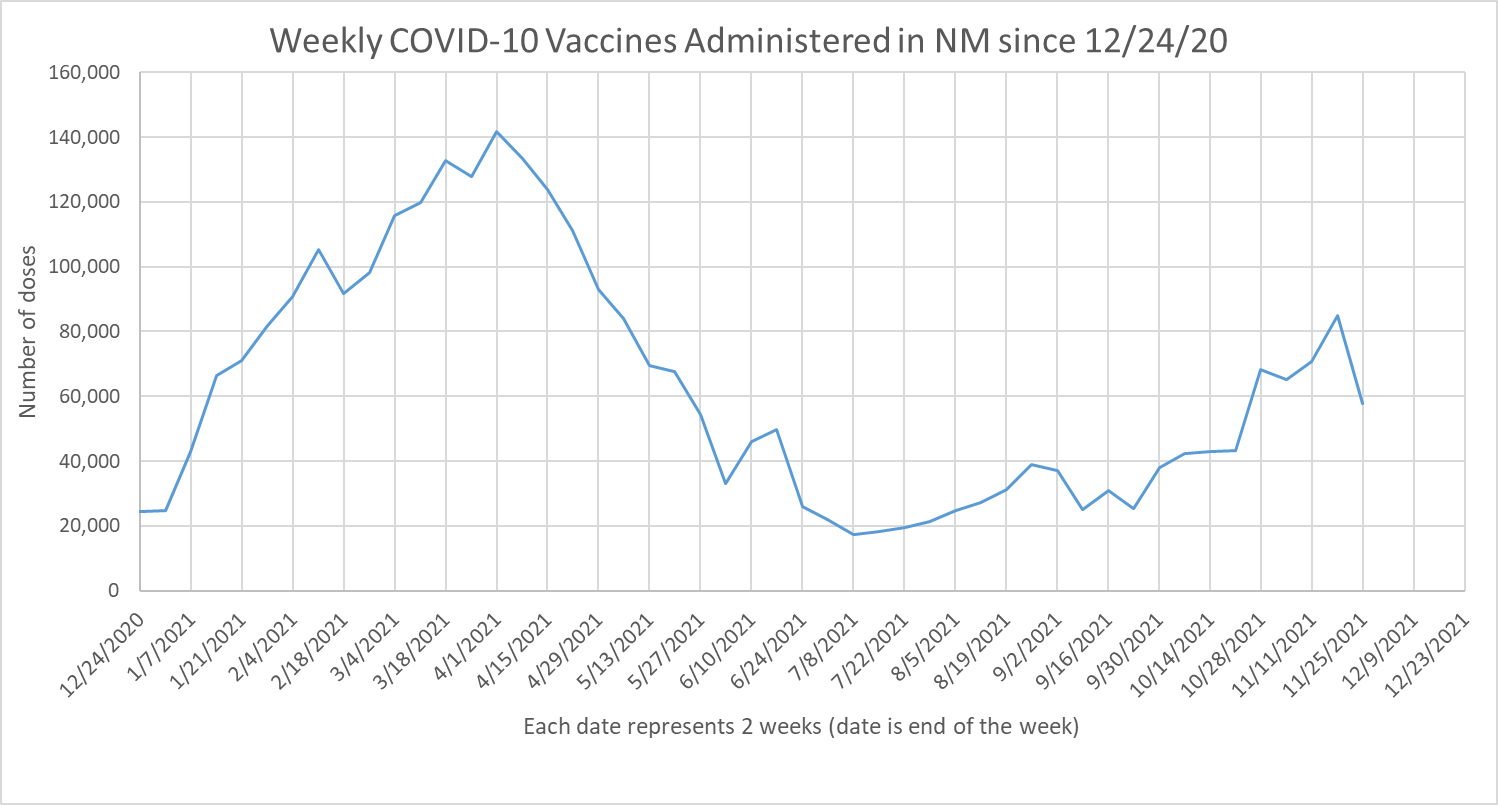 84,896 doses 11/12 -11/18
[Speaker Notes: Source?]
Booster dose administration progress
370,082 total booster doses administered 8/1–11/17

Currently, NM is administering booster doses ahead of the national average

Still, not enough people are receiving their booster
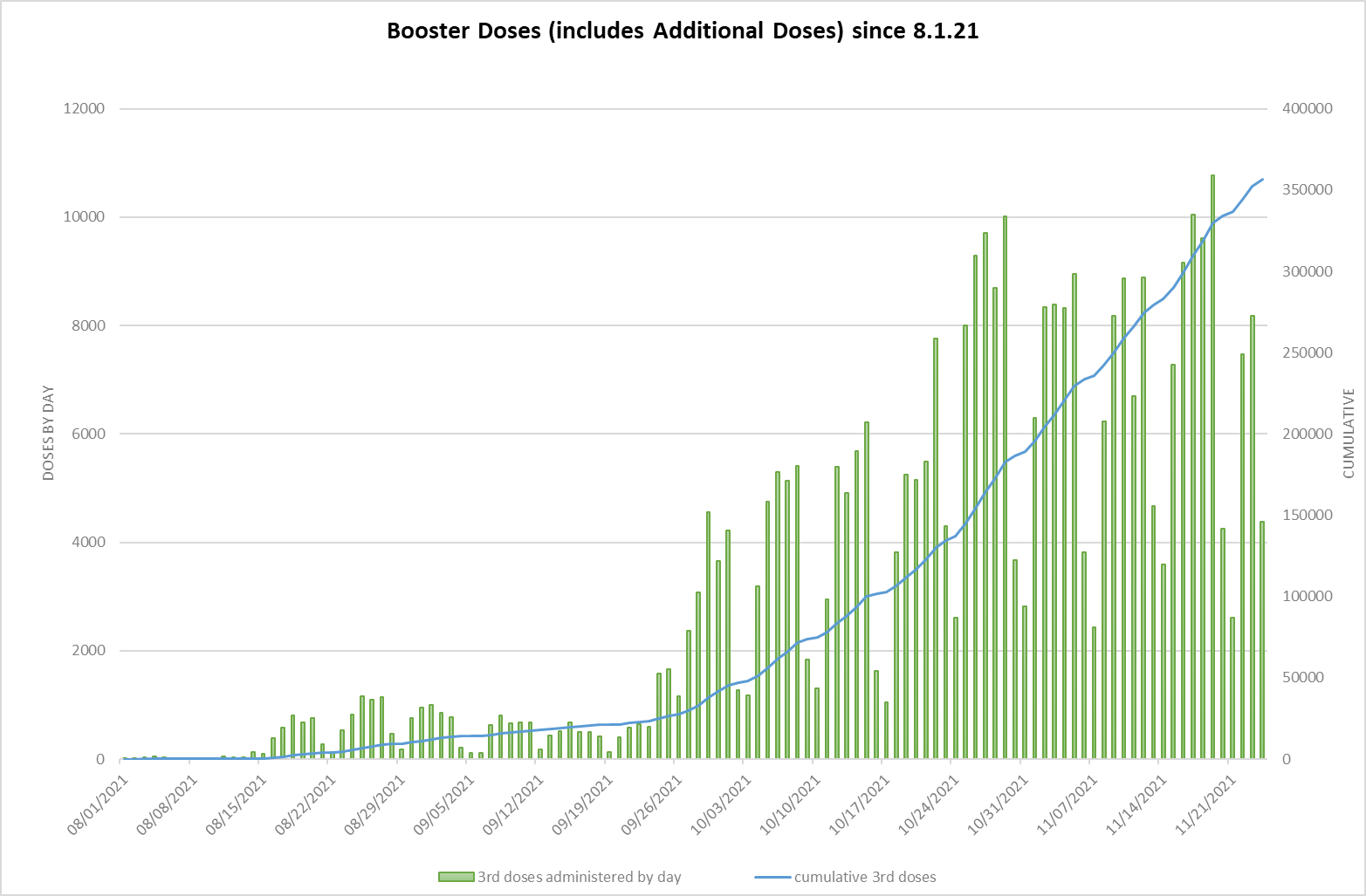 15% increase over last week
More booster appointments are being added daily
Appointments for boosters as of 11/30/21:
109,557 appointments
63,287 already filled (58%)
46,270 open (42%)
Other appointments and walk-ins available statewide
Visit VaccineNM.org or  vaccines.gov to find a location near you
Booster Appointments in the NM Vaccine Registration System
Call for Providers: We need your help administering booster doses
If you are a vaccine provider, we need your help, especially in Santa Fe, Española, and Albuquerque
If you are not a provider, consider becoming one: signup at takecarenm.org
Providers are trusted! Please share importance of boosters with your patients to address waning immunity and variants
Emphasize that patients don’t need insurance and that the vaccine is free
https://www.santafenewmexican.com/news/local_news/covid-19-boosters-offered-at-santa-fe-railyard-event/article_9308ebfa-48d3-11ec-ba1d-37add1f54107.html
Vaccines for Children
5-11 year-olds vaccine distribution is on track
5-11 year-olds appointments are widely available
Appointments for 5-11 year-olds as of 11/30/21:
20,557 appointments
2,559 already filled (12%)
17,998 open (88%)
Visit VaccineNM.org/kids to schedule a child vaccine today
Pediatric Appointments in the NM Vaccine Registration System
COVID-19 Epidemiology Update
National update – high rate of COVID-19 cases
US COVID-19 7-Day Case Rate per 100,000, by State/Territory
Daily Trends in Number of COVID-19 Cases in the US Reported to the CDC
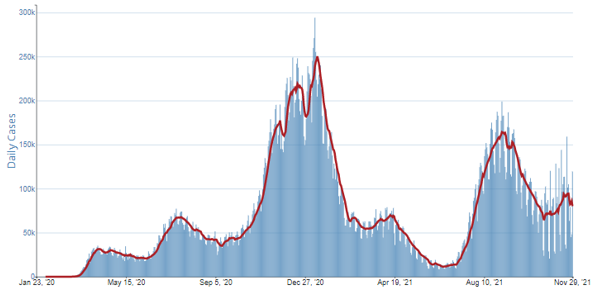 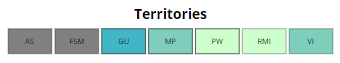 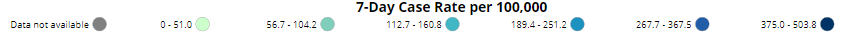 https://covid.cdc.gov/covid-data-tracker/#cases_casesper100klast7days ; https://covid.cdc.gov/covid-data-tracker/#trends_dailycases
14
Total NM 7-day rolling average
10 cases per 100,000
Total NM cases
https://cvmodeling.nmhealth.org/
All of NM is a high-risk setting
Levels of Community Transmission by County, November 16-29, 2021
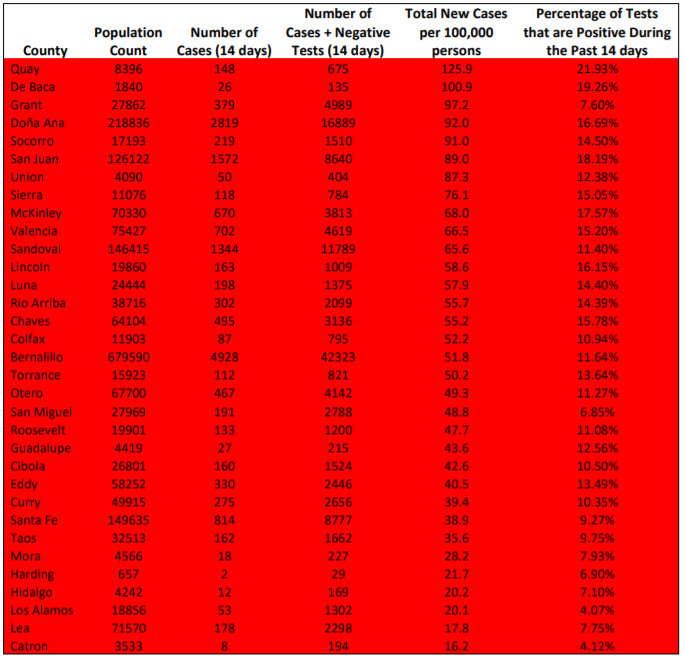 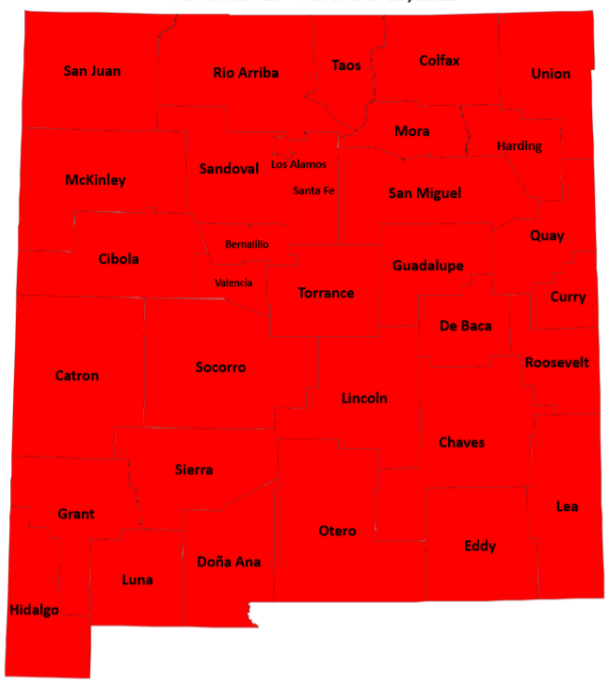 https://cv.nmhealth.org/wp-content/uploads/2021/11/County_Data_Report_11.30.21.pdf
Spread rate is now below 1.0, a key threshold
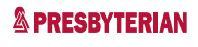 Rising incidence of COVID-19 among all ages in New Mexico
17
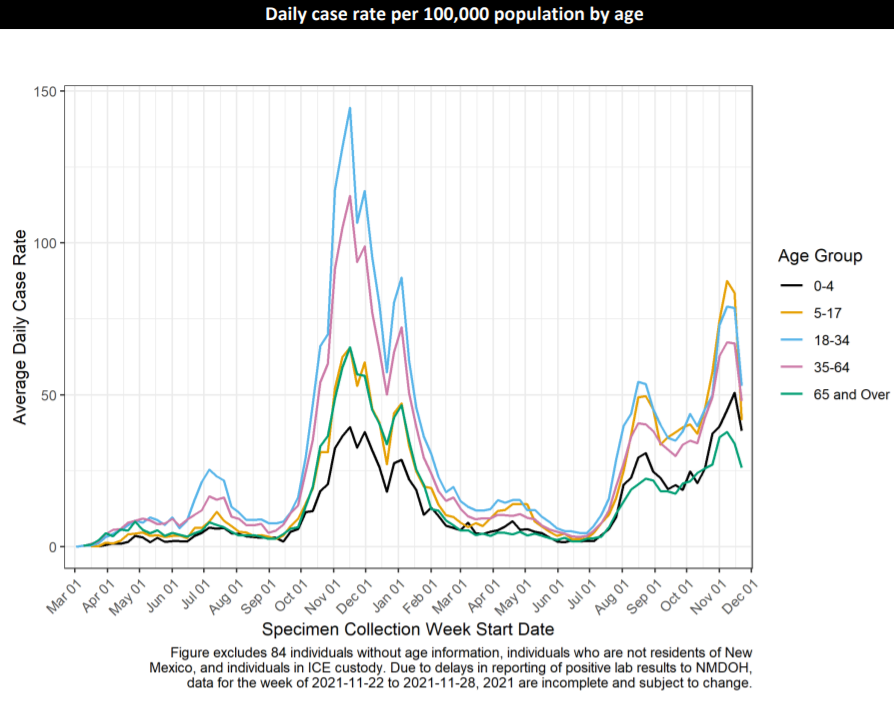 Demographics Report https://cv.nmhealth.org/epidemiology-reports/
[Speaker Notes: David]
18
November 29, 2021: 12.7%
Target: 7.5%
Omicron Variant (B.1.1.529)
Omicron was designated a new variant of concern by the WHO on Friday, 11/26/21
To date, this new variant has not been identified in New Mexico
This new variant has been identified in eight South African countries, UK, Israel, Germany, Botswana, Hong Kong, and others 
Little data is available on Omicron’s spread rate, resistance to vaccine, etc.
Omicron – best means of protection remains vaccination
Highly contagious Delta variant remains predominant variant in current surge
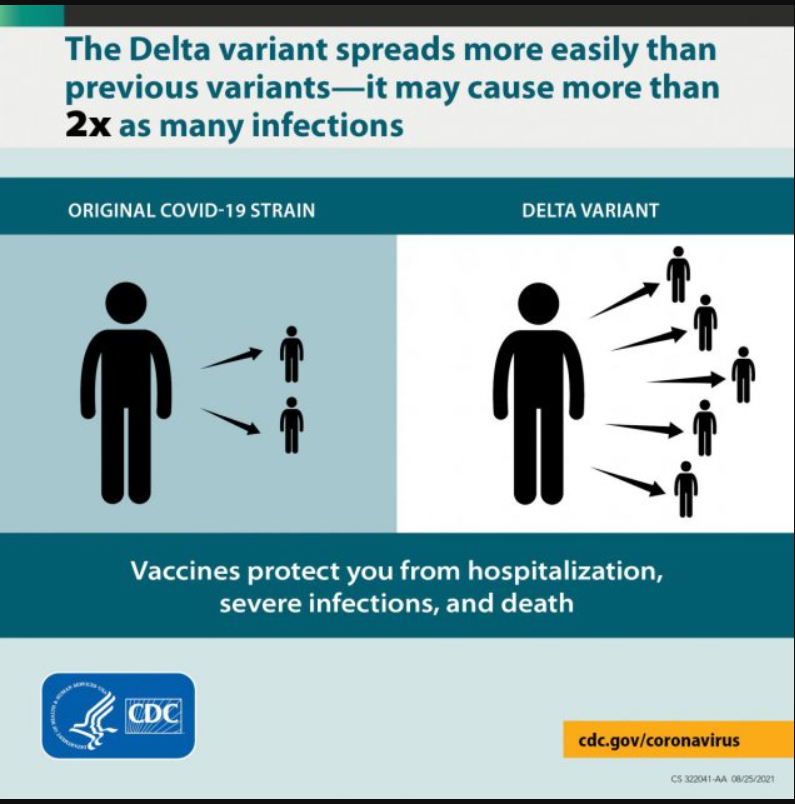 Variant of Concern Report https://cv.nmhealth.org/epidemiology-reports/
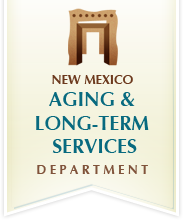 Long-Term Care Facility Update
COVID-19 Response
December 1st, 2021
Secretary Katrina Hotrum-Lopez
LTC FACILITIES – WEEKLY COVID-19 CASES
Public Health Order 9/15/2021
New LTCF COVID-19 Cases 11/22 to 11/29
Sandoval County Facilities had the greatest number of new cases (37)

Bernalillo County facilities had the second highest number of new cases (33)

Harding County facilities had the third highest number of new cases (24)

*Los Alamos County: 0 new cases for the week.
Source: Srikanth Paladugu NMDOH, Governors request files. Compiled and analyzed by UNM ISR's Center for Applied Research and Analysis (CARA).
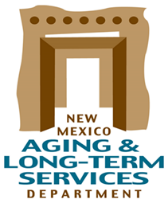 Data Current As Of 11/22/2021
Slide Updated 12/1/2021
Daily LTC deaths are 10.8% of the pre-vaccine daily average. 

Since the vaccine rollout, the average number of daily deaths in all LTCs has decreased from nearly 10 deaths a day, to less than one death per day.
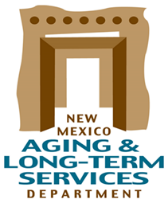 Data Current As Of 11/26/2021
Thanks to our LTC staff for protecting vulnerable older adults
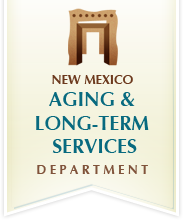 Thank you!
Vaccine Breakthrough Cases
29
Percent of Cases, Hospitalizations, and Deaths by Vaccine Status: November 1 - 29, 2021
Risk of Vaccine Breakthrough case ~4x higher in those who completed initial series prior to 6/1/21, compared to those who completed it after 6/1/2021
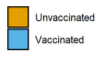 Vaccination Report https://cv.nmhealth.org/epidemiology-reports/
Unvaccinated New Mexicans die 15 years younger and at much higher rates than the vaccinated
Median Age of Hospitalizations and Deaths by Vaccine Status
Older individuals have higher vaccine uptake (more likely to be vaccinated and vice versa)  
Older individuals are more likely to have multiple comorbidities that put them at risk for more severe disease (and hospitalization and death)
Increased age appears to be an independent risk factor for severe disease/death
NM COVID-19 Hospitalizations and Deaths
32
Self-evaluation data not collected between 3/3/21 and 8/17/21.
Projection for NM hospitalizations appear to be on a decline
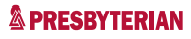 34
Staffing Assistance for New Mexico Hospitals
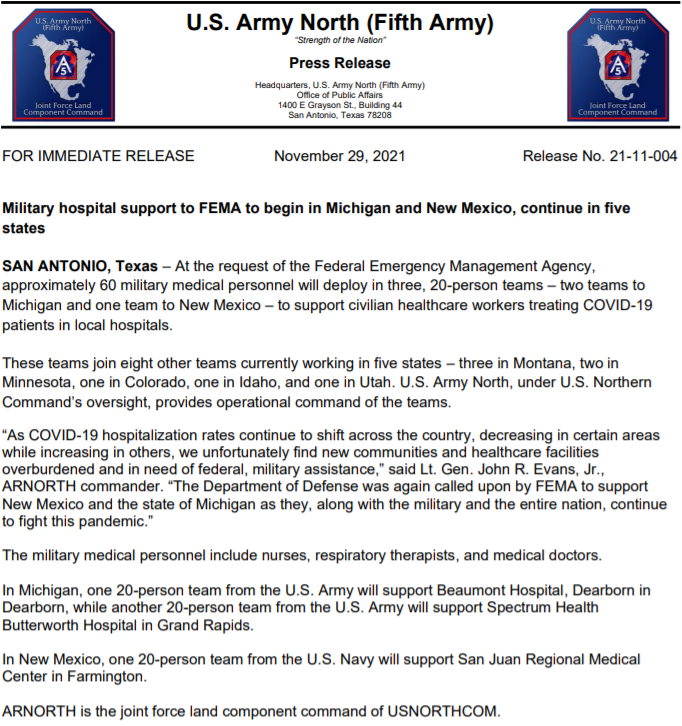 Staffing assistance is 100% reimbursable by FEMA
https://www.arnorth.army.mil/Portals/4/Documents/JFLCC%20Fact%20Sheets/PR%2021-11-004%20(Military%20hospital%20support%20to%20FEMA%20to%20begin%20in%20Michigan%20and%20New%20Mexico%20continue%20in%20five%20states).pdf
NM’s COVID-19 deaths have plateaued at a high level
35
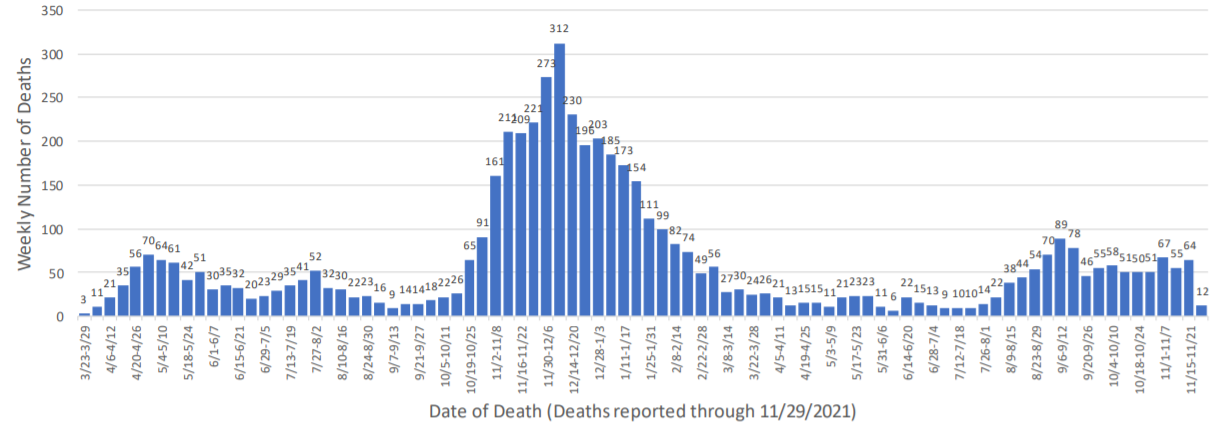 5,367 New Mexico deaths as of 11/30/21
Mortality Report https://cv.nmhealth.org/epidemiology-reports/
COVID-19 Treatments
1,113 mAbs doses given this week!
mAbs provider spotlights
Below are the top outpatient mAbs providers from November 18-24. “Thank you!” to these facilities and all other NM mAbs providers:
Presbyterian Healthcare Services – 303
Eastern NM Medical Center – 155
Memorial Medical Center – 75 
Gerald Champion Regional Medical Center – 73
Gallup Indian Medical Center – 67
Oral COVID-19 therapeutics
Several oral antivirals for the outpatient treatment of mild to moderate COVID-19 are in late-stage development 
FDA advisory committee met on 11/30/21 and recommendations are expected soon, possibly by Friday
Initially, demand will be higher than available supply
Effectiveness in preventing infection still controversial but clear reduction in hospitalizations and deaths by as much as 90%
November 30, 2021: Antimicrobial Drugs Advisory Committee Meeting Announcement - 11/30/2021 - 11/30/2021 | FDA
40
Geographic locations and ages of reported ivermectin exposures in NM during 2021, 3 deaths
New Mexico Counties with Ivermectin Exposures Reported in 2021
14 total counties
Age range: 02-79 years old; Total Reports: 29
The pandemic is not over; Get vaccinated, get boosted!
Get tested if you think you have COVID-19 or have been exposed to someone who is positive.
If you have a COVID-19 positive test, symptoms and risk factors, seek out monoclonal antibody treatment.
Be especially careful indoors no matter where you live in NM.

CASE COUNTS REMAIN TOO HIGH.  WE ALL STILL MUST FIGHT THE VIRUS. 
Wash hands, clean surfaces, cough into tissue/elbow.
Everyone mask up and maintain social distancing (minimum 6’).
Get needed preventive healthcare.
Get vaccinated!
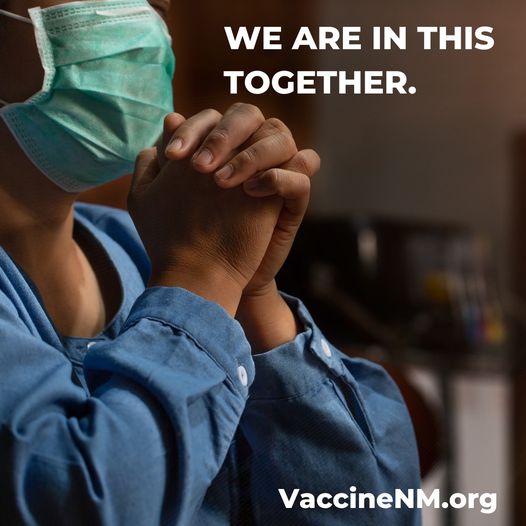